2-2整數乘以分數
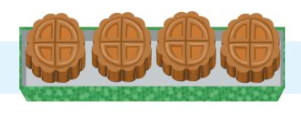 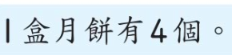 50盒月餅有（  ）個
2盒月餅有（  ）個
畫圖解題
列式解題
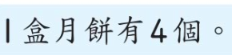 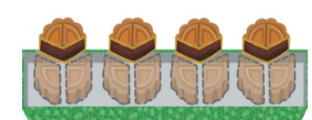 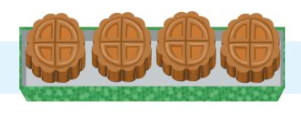 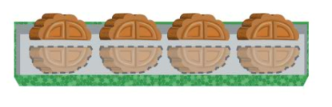 畫圖解題
列式解題
[Speaker Notes: 每一個拿1/2個，4*1/2＝4/2＝2（請說出4在哪兒？2在哪兒？）
每一個拿1/3個，4*1/3＝4/3＝2（請說出4在哪兒？3在哪兒？）]
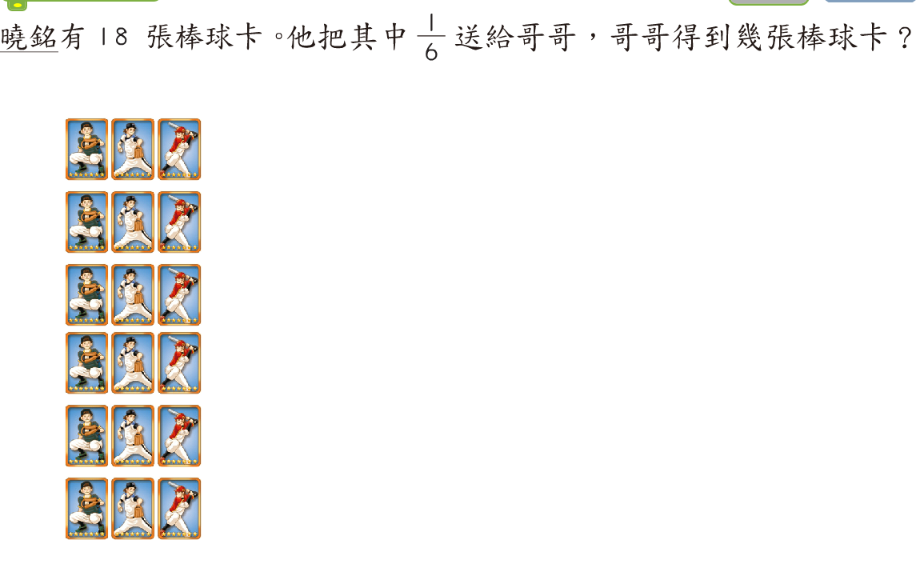 列式解題
畫圖解題
[Speaker Notes: 東西不能切割時，該怎麼想呢？
全部18張，平分成6分，每份3張。18*1/6＝18÷6＝3]
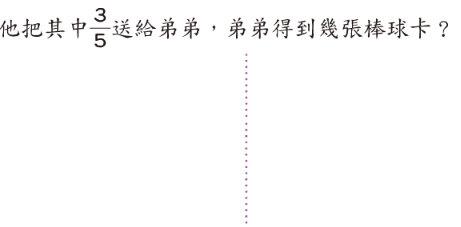 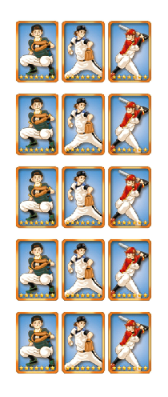 畫圖解題
列式解題
[Speaker Notes: 全部15張，平分成5分，每份3張。15*3/5＝15÷5×3＝9]
再看一次^^
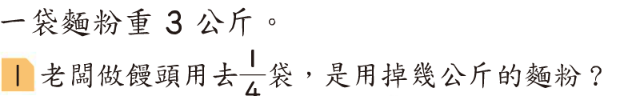 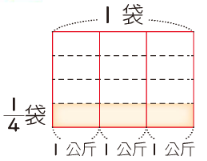 畫圖解題
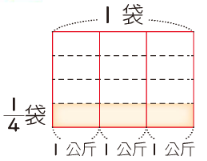 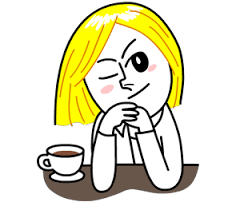 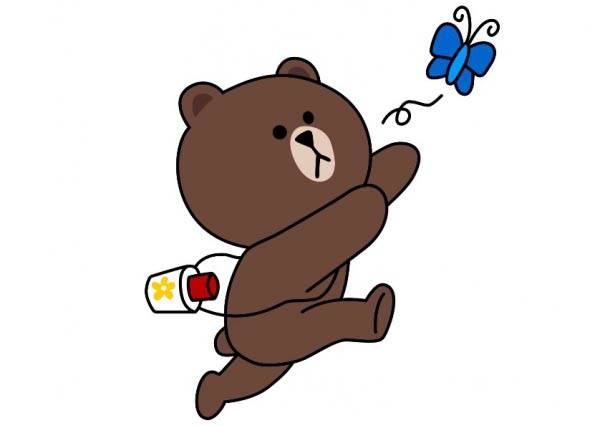 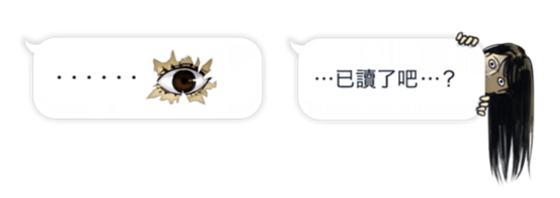 再看一次
兩人作法上不同嗎？
你會如何列式呢？
[Speaker Notes: 分成4分，每份是3/4公斤]
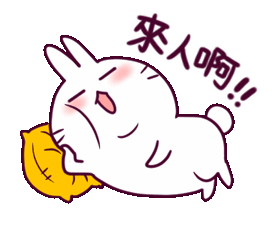 承上題…
當兔兔小姐列出以下算式，妳知道那是用去幾袋嗎？會用掉幾公斤呢？
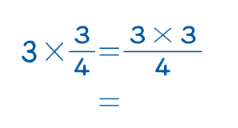 [Speaker Notes: 解釋上，第二種比較容易]
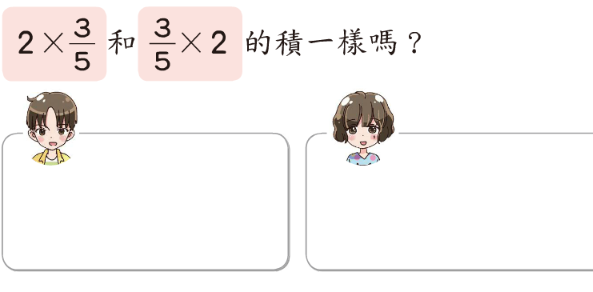 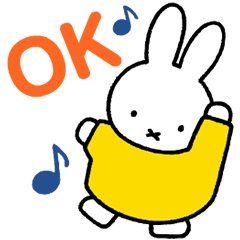 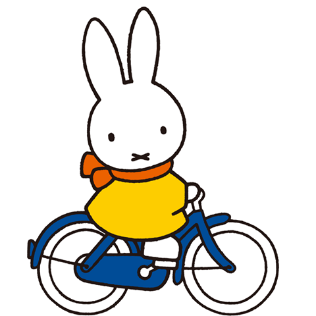 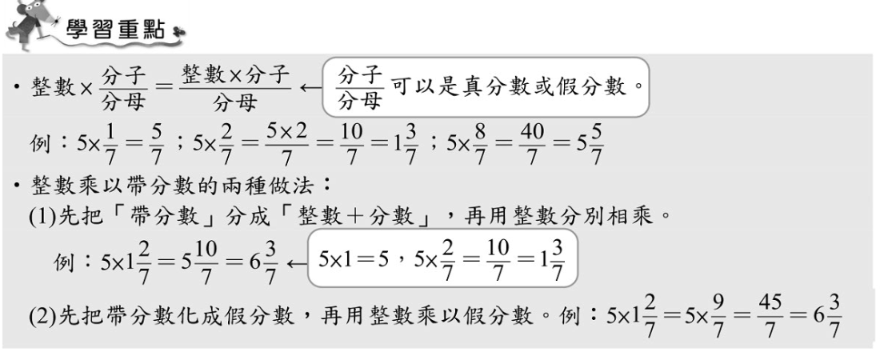 第三題最特別，你同意嗎？
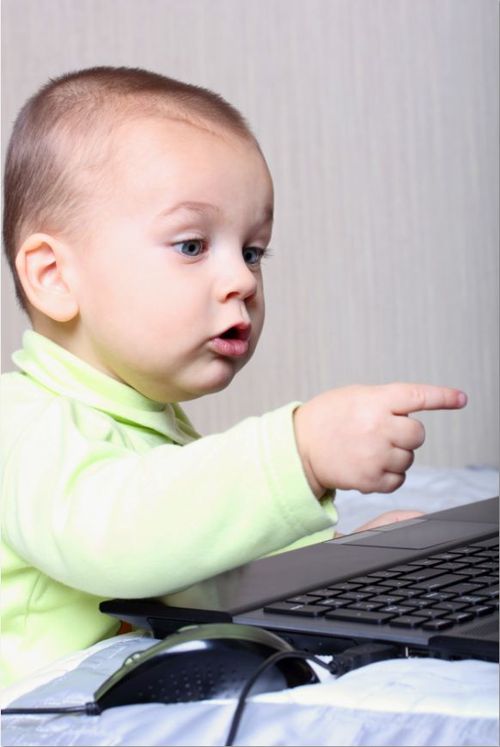 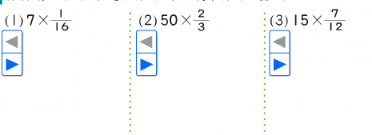 Try Try See
Try Try See
熊大的喃喃自語篇
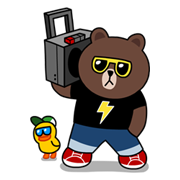 100的1倍是100、2倍是（     ）…
100的     倍比100大還是小呢？
100的      倍比100大還是小呢？
[Speaker Notes: 1/5代表平分成五份，取其中的一份
÷5和×1/5一樣大]
508之“感”流行篇
眾多病毒籠罩下，依然健康安好的有幾人呢？用乘法算式記錄結果。
[Speaker Notes: 挑戰一下
整數*單位分數
整數*真分數（健康人數）]
Ａ:感流行篇︰28 ÷ 4＝7，7 × 3＝21」            算出健康人數有21人。
B.感流行篇︰28 × ¾＝21」                                算出健康人數有21人。
◆進行整數乘以分數的計算時，只要將
整數×分子，分母不變，即可算出答案。畫圖表示看看。
B.感流行篇︰28 × ¾＝21                                    算出健康人數有21人。
在圖中畫出一份
用分數
表示一份的量
用分數
表示三份的量
[Speaker Notes: 全體分，強調1在哪裡！
結論︰整數×分子，分母不變]
1.說明算式中數字所代表的意義。
1
1
1
1
1
1.說明算式中數字所代表的意義。
…
100個
你今天奧斯卡了嗎？
228當天，附小電影院有500人買票進場觀賞由著名

小說改編的悲慘世界，購買少年Pi的奇幻漂流記的人數是它的     ，

林肯賣出的票數則是它的      ，看來第85屆奧斯卡的加持下，票房 

持續發威中。

以上是特派記者陳小號@附小報導
1.當天，哪一部電影票房最好？
2.當天，三部電影各賣出幾張票呢？
[Speaker Notes: 挑戰一下
整數×帶分數、真分數
帶分數算式紀錄問題]
Ａ:奧斯卡篇︰500 ÷ 10＝50，50 × 3＝150」     算出228當天，少年Pi賣出150張票。
B.奧斯卡篇︰500 × 3/10＝150」                         算出228當天，少年Pi賣出150張票。
◆算法上各有何優缺點？
動動腦
聽聽他們怎麼說：
By 小瑋
聽聽他們怎麼說：
By 小柔
聽聽他們怎麼說：
By 小皓
結論：整數×分數時…
1.分母保持不變：
2.整數×分子：
3.其他發現：
右題的
你會想填入什麼符號？
1.=
2.≠
挑戰一下
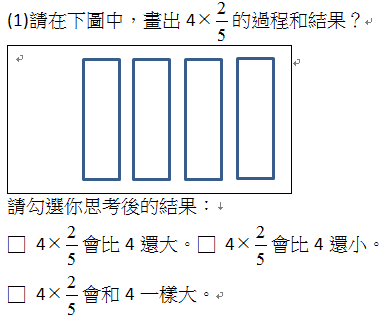 動動腦
動動腦
思考歸納
說說看，你在這一單元中學到了什麼？
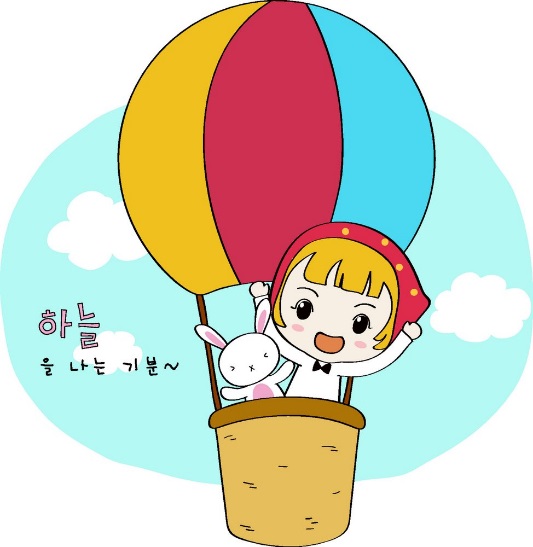 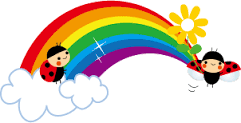